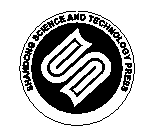 山东科学技术出版社
网址：http://www.lkj.com.cn/
主题三
溶液与水溶液中的离子反应
学习目标
溶液与水溶液中的离子反应
第5节   盐的水解
认识强酸弱碱盐和强碱弱酸盐水解的原理，了解盐类水解的实质和规律，知道影响盐类水解的主要因素。
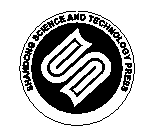 山东科学技术出版社
网址：http://www.lkj.com.cn/
一、盐类的水解
溶液与水溶液中的离子反应 第5节 盐的水解
盐溶液都呈中性吗

室温下，用pH计测定下列浓度均为0.1moI/L的盐溶液，完成下列表格。
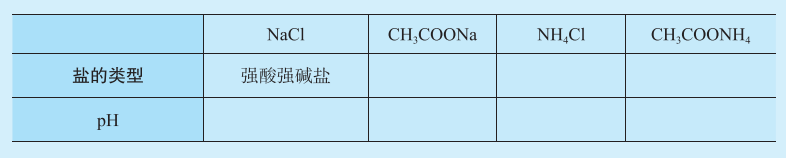 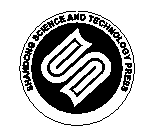 山东科学技术出版社
网址：http://www.lkj.com.cn/
溶液与水溶液中的离子反应 第5节 盐的水解
根据形成盐的酸和碱的强弱，可将盐分成四种类型，包括强酸强碱盐、强酸弱碱盐、强碱弱酸盐和弱酸弱碱盐。如NH4Cl是一种由强酸（HCI）和弱碱（NH3·H2O）反应生成的强酸弱碱盐。实验发现，盐溶液并非都呈中性。盐溶液的酸碱性和盐的类型是否有关呢?
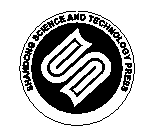 山东科学技术出版社
网址：http://www.lkj.com.cn/
溶液与水溶液中的离子反应 第5节 盐的水解
(一）强碱弱酸盐的水解
CH3COONa属于强碱弱酸盐，是强电解质，在溶液中全部解离成CH3COO一和Na＋。同时，溶液中存在水解离产生的H＋和OH一：
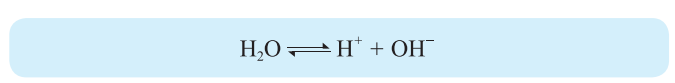 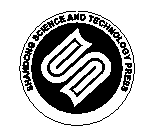 山东科学技术出版社
网址：http://www.lkj.com.cn/
溶液与水溶液中的离子反应 第5节 盐的水解
水解离产生的H＋和OH一浓度是相等的，CH3COONa又不可能产生OH一，那么，溶液中的OH一为什么会多于H＋而使溶液显碱性呢？
根据弱电解质CH3COOH的解离平衡可知，当CH3COONa溶液中CH3COO一与H2O解离所产生的H＋结合后，生成弱电解质CH3COOH，导致溶液中c(H＋）减小，水的解离平衡向正反应方向移动，再达到新的平衡时，溶液中c(H＋)<c(OH一）。因此，CH3COONa溶液呈碱性。
上述过程可以表示为：
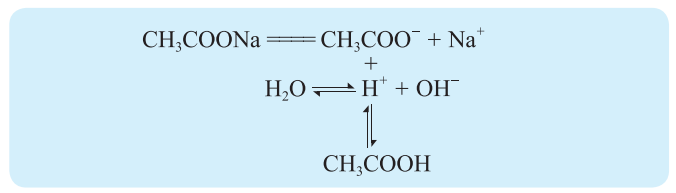 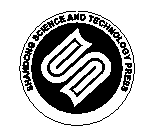 山东科学技术出版社
网址：http://www.lkj.com.cn/
溶液与水溶液中的离子反应 第5节 盐的水解
这一过程的总反应为：
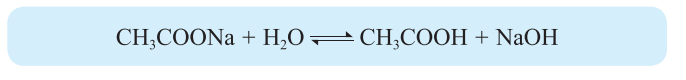 这一过程的离子方程式为：
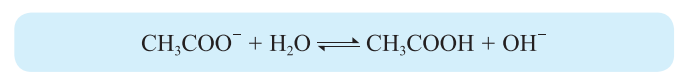 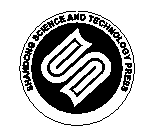 山东科学技术出版社
网址：http://www.lkj.com.cn/
溶液与水溶液中的离子反应 第5节 盐的水解
（二）强酸弱碱盐的水解
试仿照CH3COONa溶液呈碱性的分析过程，分析NH4Cl溶液呈酸性的原因。
在NH4Cl溶液中存在着下列过程：
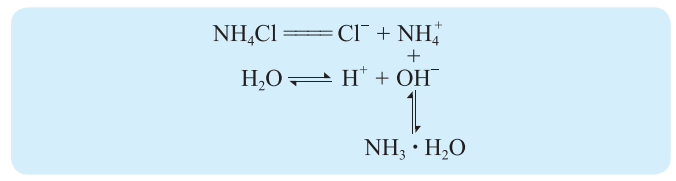 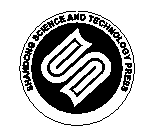 山东科学技术出版社
网址：http://www.lkj.com.cn/
溶液与水溶液中的离子反应 第5节 盐的水解
NH4Cl解离产生的NH4+与水解离出来的OH一结合生成弱电解质NH3·H2O，破坏了水的解离平衡。随着溶液中c(OH一）减小，水的解离平衡向正反应方向移动，再达到新的平衡时，溶液中c(H+)>c(OH一）。因此，NH4Cl溶液呈酸性。
这一过程的总反应为：
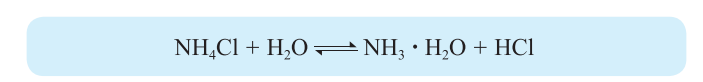 这一过程的离子方程式为：
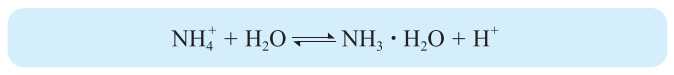 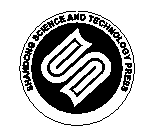 山东科学技术出版社
网址：http://www.lkj.com.cn/
溶液与水溶液中的离子反应 第5节 盐的水解
像CH3COONa和NH4Cl这样，在水溶液中，盐解离出的离子与水解离出来的H＋或OH一结合生成弱电解质的反应，叫作盐类的水解。
NaCl解离出来的Na＋和Cl一不能与水解离出来的H＋或OH一结合生成弱电解质；也就是说，溶液中c(H＋)=c(OH一），溶液呈中性。
通过上述讨论可知，盐溶液的酸碱性与生成这种盐的酸和碱的强弱有着密切的关系。由强酸和强碱生成的强酸强碱盐，溶液显中性；由强酸和弱碱生成的强酸弱碱盐，解离出的弱碱阳离子与水解离出的OH一结合生成弱碱，使得c(H＋)>c(OH一），溶液呈酸性；由强碱和弱酸生成的强碱弱酸盐，解离出的弱酸酸根离子与水解离出的H＋结合生成弱酸，使得c(H＋)<c(OH一），溶液呈碱性。
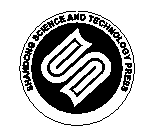 山东科学技术出版社
网址：http://www.lkj.com.cn/
溶液与水溶液中的离子反应 第5节 盐的水解
盐类的水解是吸热反应，升高温度有利于水解反应的进行；盐溶液的浓度越小，其水解程度越大，即稀释有利于盐类水解反应的进行；在溶液中加入适量酸或碱，都会引起盐类水解平衡的移动和水解程度的改变。
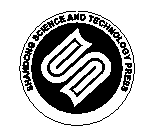 山东科学技术出版社
网址：http://www.lkj.com.cn/
二、盐类水解的应用
溶液与水溶液中的离子反应 第5节 盐的水解
人们常运用盐类水解的原理来解决生产、生活和科学研究中的实际问题。
想一想，碳酸钠作为一种盐，为什么可以在面点加工过程中当作“碱”来中和酸味、改善口感呢？
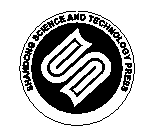 山东科学技术出版社
网址：http://www.lkj.com.cn/
溶液与水溶液中的离子反应 第5节 盐的水解
Na2CO3和NaHCO3溶液的酸碱性
用pH试纸(或pH计)分别测定2.0 mol/L Na2CO3溶液和 2.0mol/L NaHCO3溶液的pH，记录实验数值。
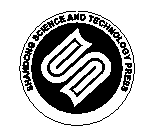 山东科学技术出版社
网址：http://www.lkj.com.cn/
溶液与水溶液中的离子反应 第5节 盐的水解
实验表明，Na2CO3溶液和NaHCO3溶液都呈碱性。利用这一性质，碳酸钠和碳酸氢钠常被用作食用碱或工业用碱。在医疗上碳酸氢钠还被用于治疗胃酸过多。由于升高温度可以促进盐类水解，生活中常用热的Na2CO3溶液去除炊具上的污垢。
除碳酸钠和碳酸氢钠外，日常生活和实验室研究中人们还常常用到盐类的水解知识。例如，根据Al3＋水解生成的Al(OH)3胶体可以吸附水中细小悬浮颗粒并聚集成较大颗粒沉降的性质，生活中常用明矶［KAl(SO4)2·12H2O]或硫酸铝作为净水剂除去水中的悬浮物；实验室配制FeCl3溶液时，需要提高溶液中H＋浓度抑制FeCl3的水解，因此配制时常将FeCl3晶体溶于较浓的盐酸中，然后再加水稀释。
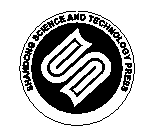 山东科学技术出版社
网址：http://www.lkj.com.cn/
溶液与水溶液中的离子反应 第5节 盐的水解
泡沫灭火器的原理
泡沫灭火器利用的是盐类水解原理，其中两个容器分别装的是饱和Al2(SO4)3溶液与饱和NaHCO3溶液，它们分别存在水解平衡：


使用时，通过倒置灭火器使两种溶液混合，Al3＋水解生成的H+和HCO3—水解生成的OH—结合成水，促使两个水解反应都正向移动。生成的H2CO3分解产生CO2使灭火器内压强增大，容器内的CO2、Al(OH)3和H2O同时喷出，从而达到灭火的目的。这一过程发生的总反应为：
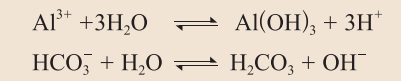 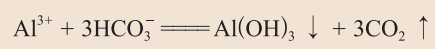 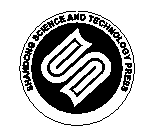 山东科学技术出版社
网址：http://www.lkj.com.cn/
溶液与水溶液中的离子反应 第5节 盐的水解
水质检验员
饮水安全一直受到政府部门和社会各界的密切关注。在我国，各级疾病预防控制机构负责开展生活饮用水的日常监督监测、污染调查以及突发性中毒事故调查等相关工作，其中水质检验员是完成这些工作的主力军。水质检验包括理化检验和微生物检验。自来水厂的水质检验员需要在自来水出厂前，利用先进灵敏的现代分析技术对水中的氯离子、硫酸根离子、重金属离子、微生物（如大肠杆菌）和有机化合物等物质进行检测，确保自来水能够达到国家《生活饮用水卫生标准》。
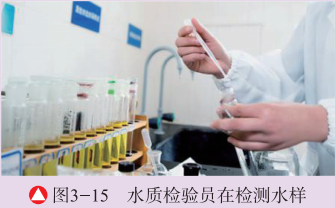 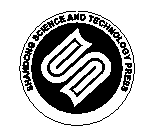 山东科学技术出版社
网址：http://www.lkj.com.cn/
知识归纳
溶液与水溶液中的离子反应
一、物质的量与溶液组成的表示方法
物质的量是一个物理量，它表示含有一定数目粒子的集合体。通过物质的量可以将宏观物质的质量、体积等与微观粒子的数目联系起来。物质的量浓度是表示溶液组成的常用方法，它是单位体积溶液中所含溶质的物质的量。
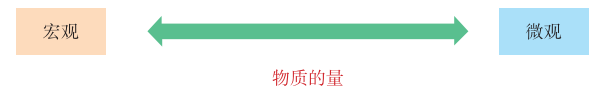 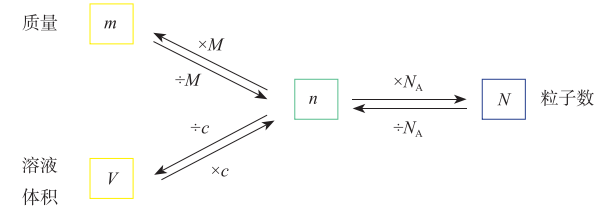 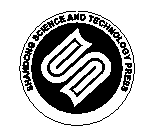 山东科学技术出版社
网址：http://www.lkj.com.cn/
溶液与水溶液中的离子反应 知识归纳
二、电解质与离子反应
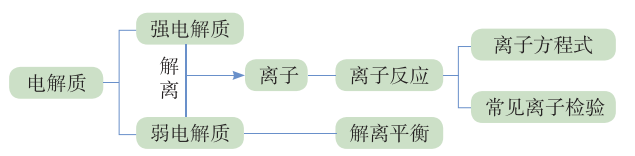 电解质：在水溶液中或熔融状态下能够导电的化合物。
离子反应：在溶液中有离子参加的反应。
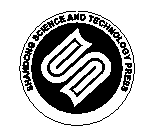 山东科学技术出版社
网址：http://www.lkj.com.cn/
溶液与水溶液中的离子反应 知识归纳
三、盐的水解
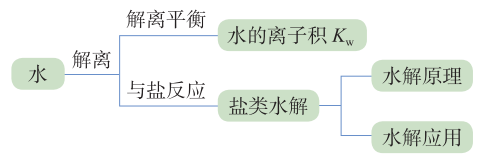 盐类的水解：在水溶液中，盐解离出的离子与水解离出来的H＋或OH一结合生成弱电解质的反应。
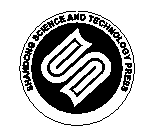 山东科学技术出版社
网址：http://www.lkj.com.cn/